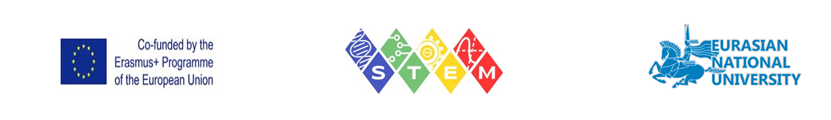 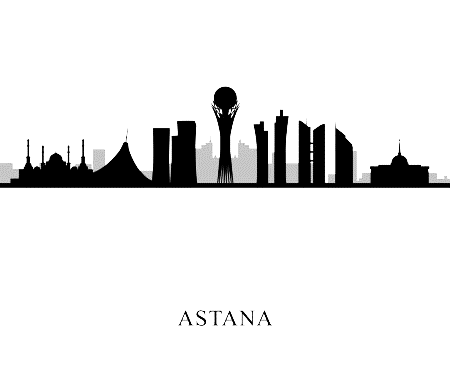 STEM Learning  Teaching Methodology (STEM Project Presentations)
Symbat Nurgaliyeva
Doctor PhD student of L. Gumilyov ENU, Astana
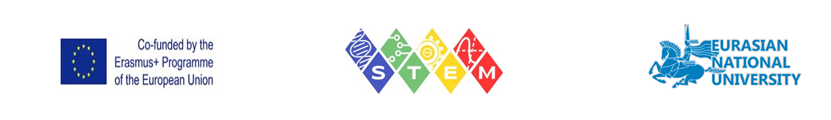 Robotics competition
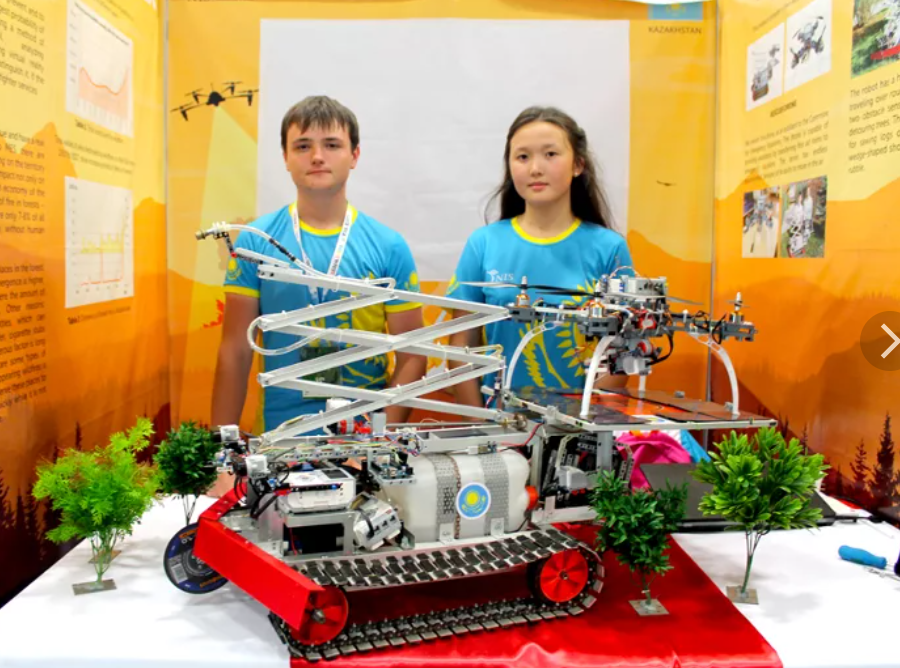 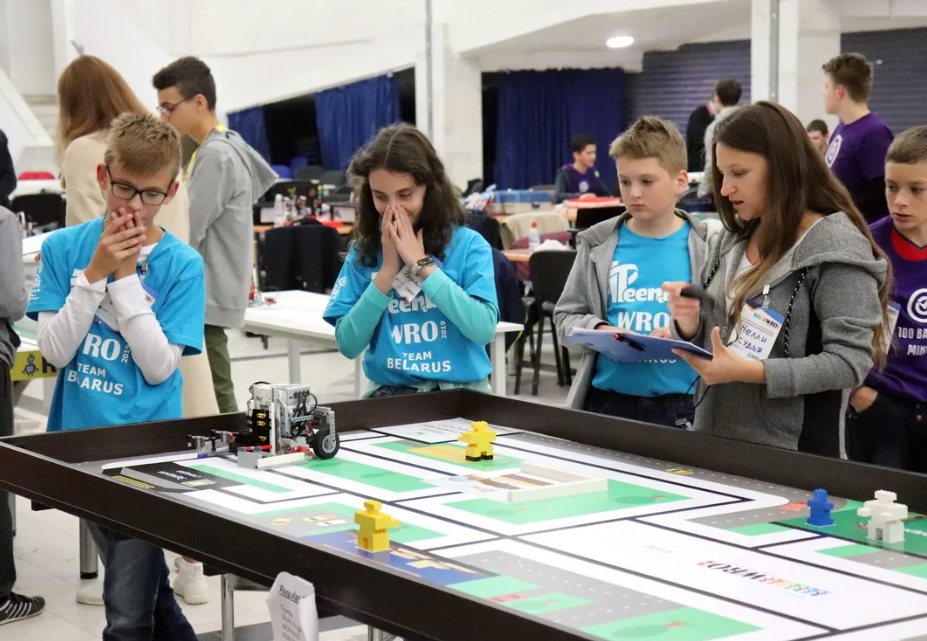 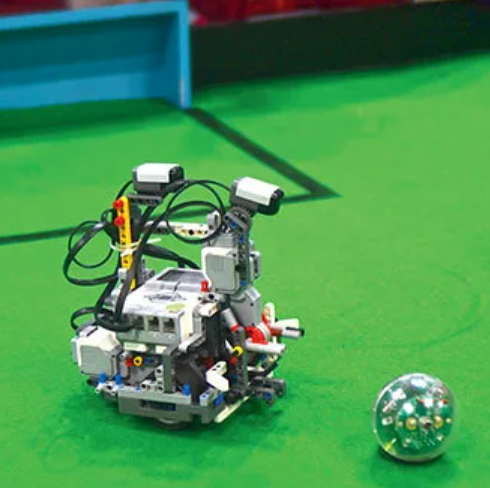 project competition - robotics projects allow students to study different areas of science and technology, to acquire different knowledge and skills, respectively.
sports robotics - robots are created to perform a specific task;
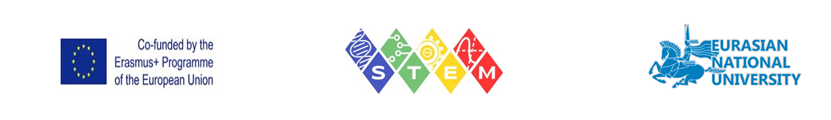 Win strategy
Super ingenious, unique idea


Good technical implementation


Completion of all points of the score sheet
It is most important
This is the hardest
This is the simplest
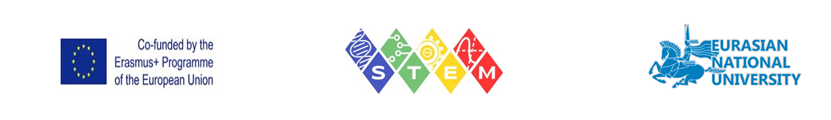 Project development structure model
Model is a movement for change
Based on 3 key fundamentals:
study - systems thinking
creation - scenario planning
change - theory of change
study
creation
change
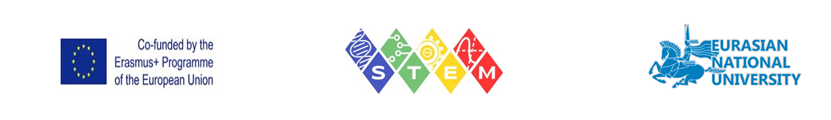 MENTOR’S ROLE
Consultations, Help
HELP CONSULTATION
OBSERVATION
OBSERVATIONS, CONSULTATIONS
MANAGEMENT
OBSERVATIONS, CONSULTATIONS
Project theme selection
Studying the subject area
Goal and tasks
Selection of technology materials
Project development
Project approbation
1
3
5
2
4
6
Fit for purpose
Other technologies
PROBLEM WITH SELECTED TECHNOLOGIES
Change of design or software
NO
YES
OBSERVATION
Analysis of the problem
Reflections of the work done
Project design
Implementation of the project or defense of the project at the Olympiad
Finding a solution
PROBLEMS IN ENGINEERING OR PROGRAMMING
7
CONSULTATIONS
Project development structure model
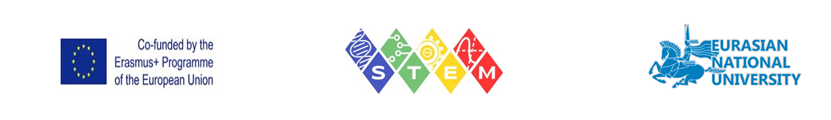 Project theme selection
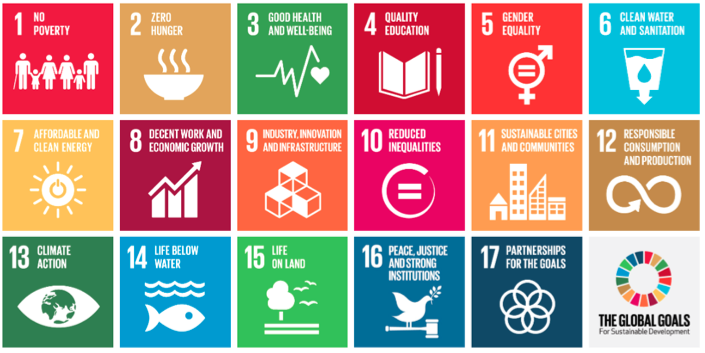 1. Global Goals
2. Explore current news
3. Organize a contest of ideas)
[Speaker Notes: На каждый стол положите копии 17 целей. Участники могут ознакомиться с ними в течение двух дней. 

В сентябре 2015 года 193 мировых лидера согласовали 17 глобальных целей для достижения устойчивого развития, чтобы положить конец крайней бедности, неравенству и изменениям климата. Эти цели лежат в основе нашей программы NXplorers и позволяют сосредоточиться на проблемах продовольствия, воды и энергии.

Эти проблемы кажутся нам большими и даже слишком большими для разрешения, но программа NXplorers позволяет создать движение, которое поможет молодым людям их анализировать, а также предоставит им возможности для самостоятельного воплощения изменений. 

Если будет время, участники могут расширить эти цели и расположить их в порядке от наиболее важной для себя в их непосредственном контексте до наименее важной (несмотря на то, что они все важны!).]
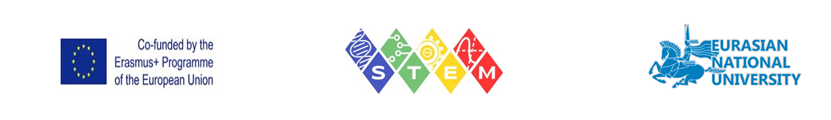 Selection of technology materials
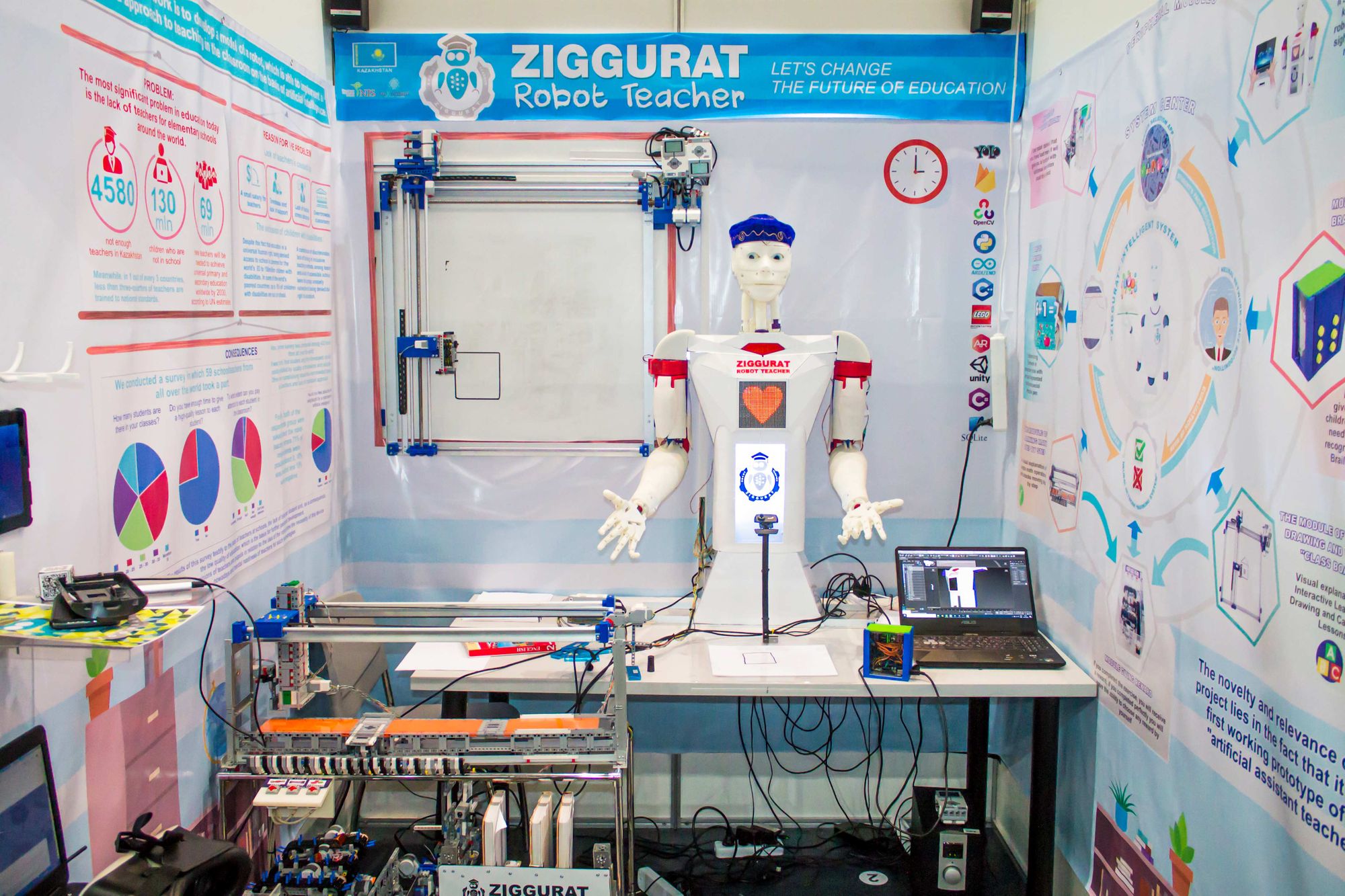 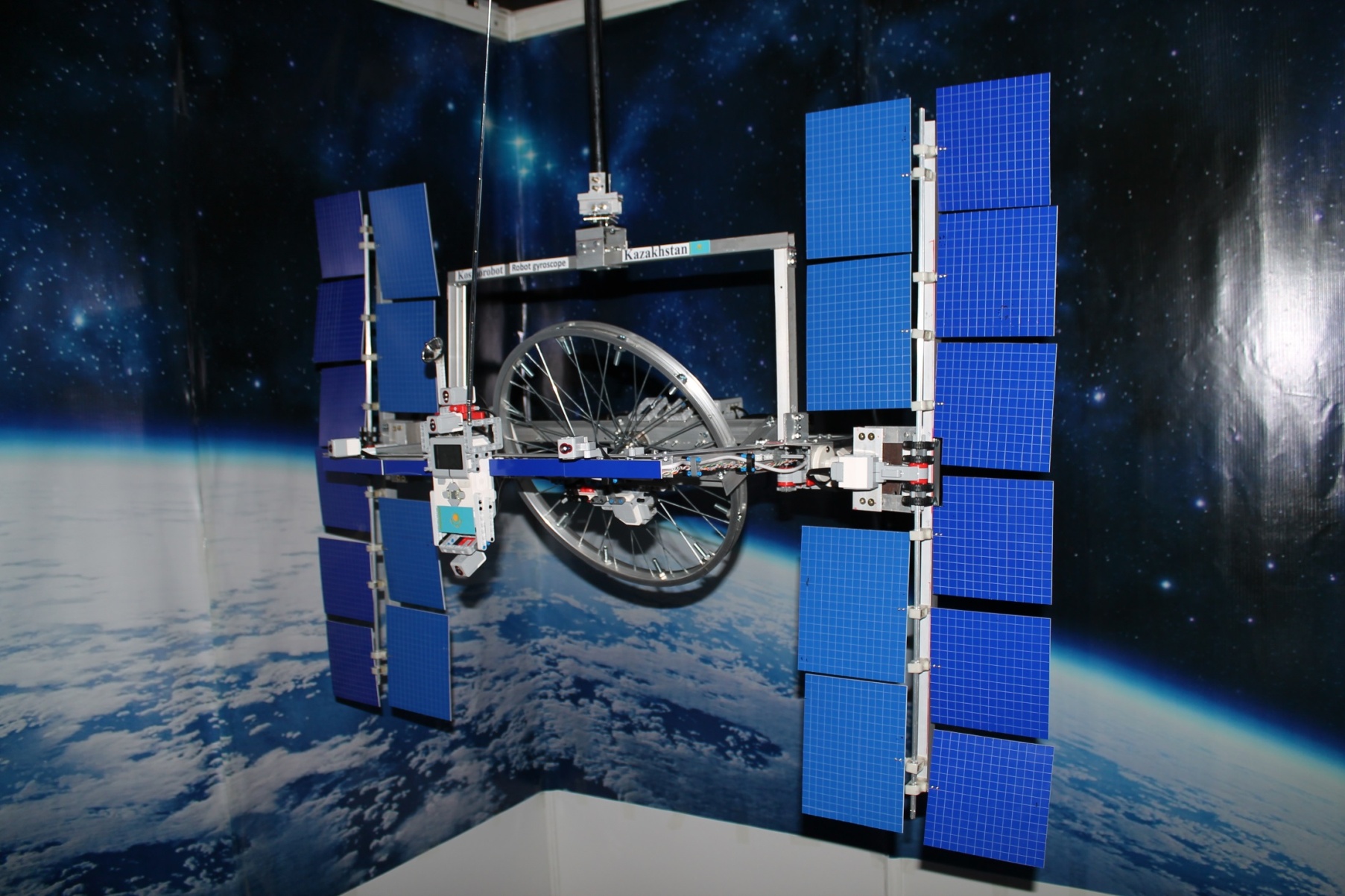 Lego Mindstorms EV3
Arduino 
Machine learning
neural network
3D printing
laser printer 
Mobile app
gesture control
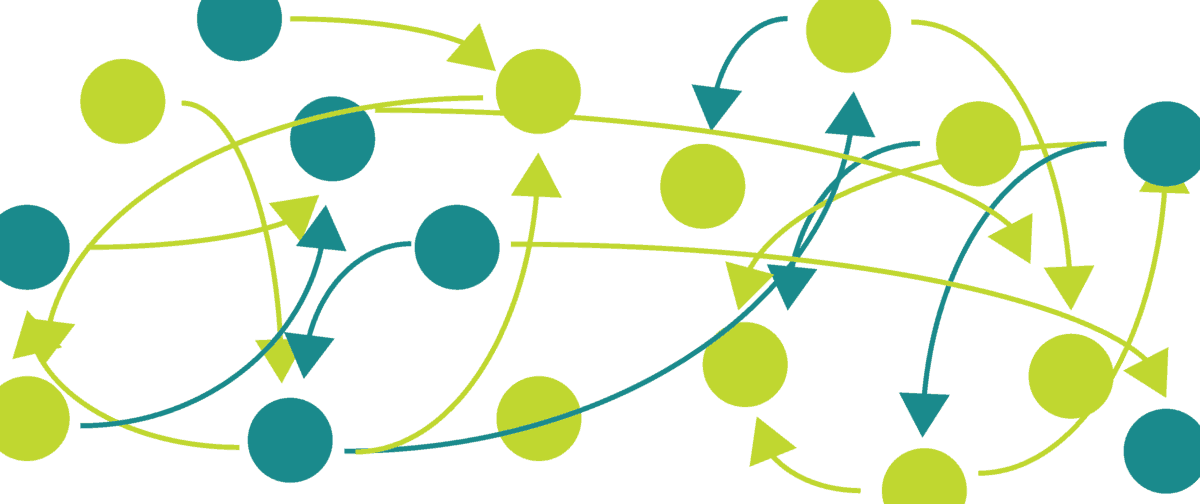 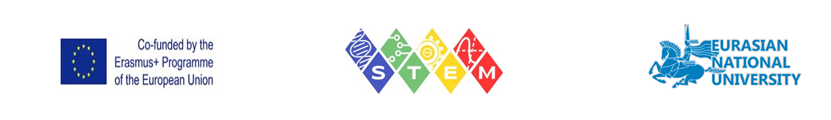 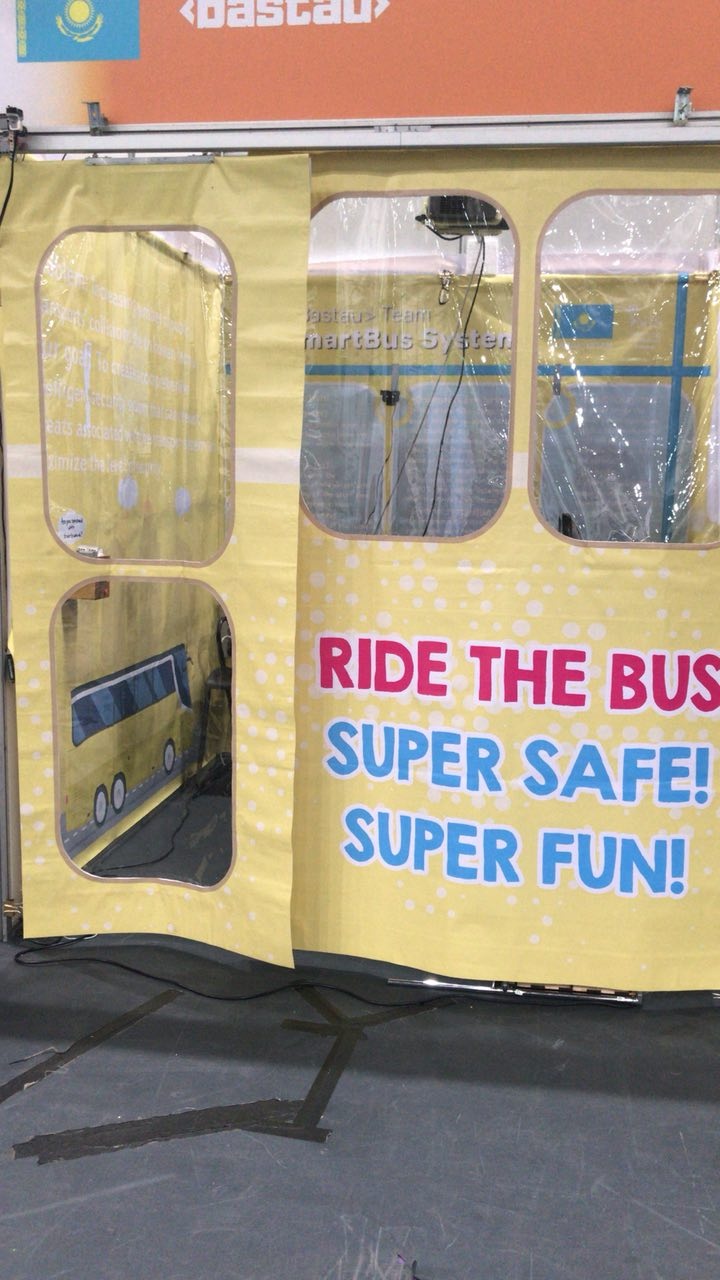 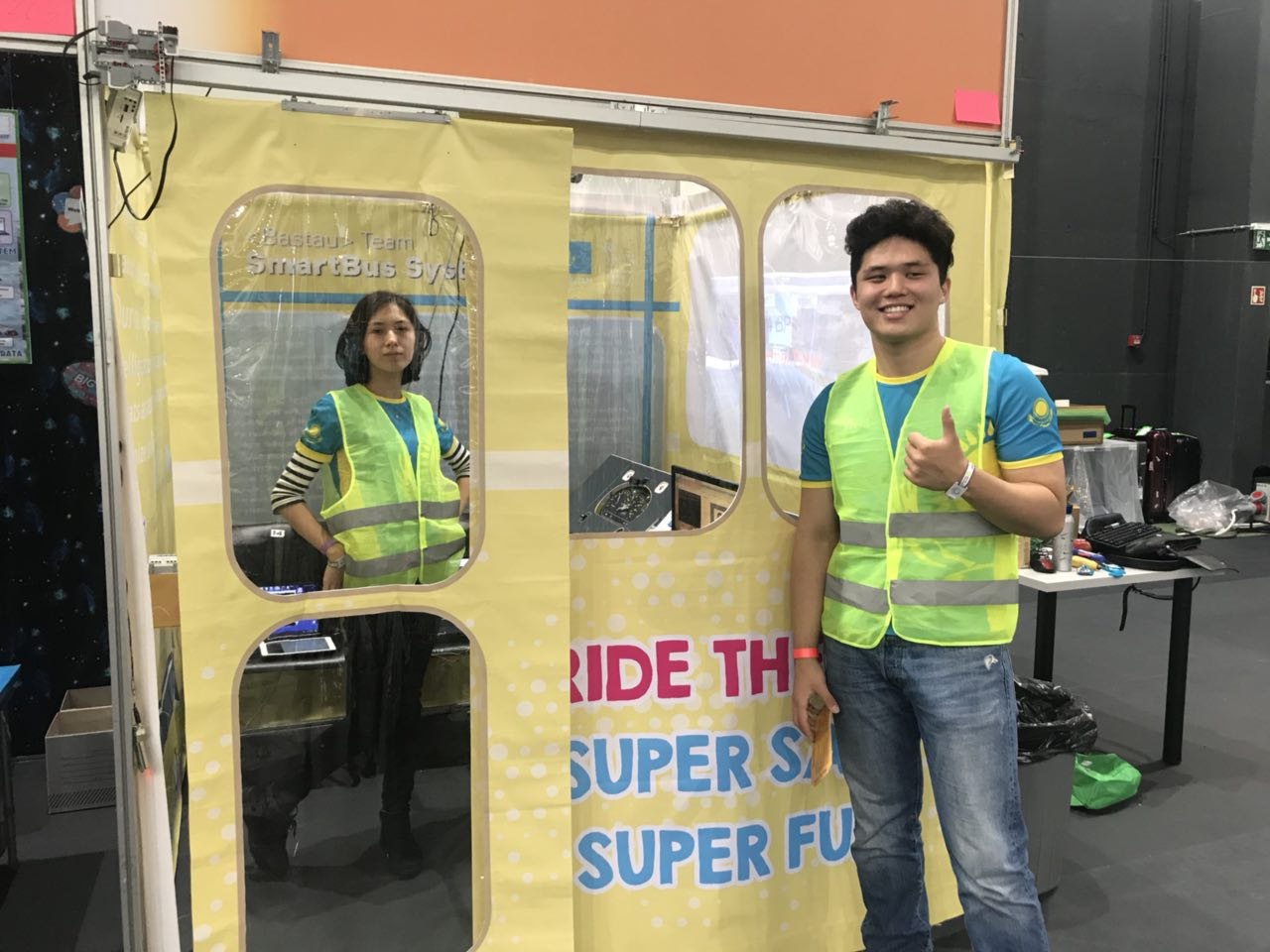 Smart bus system
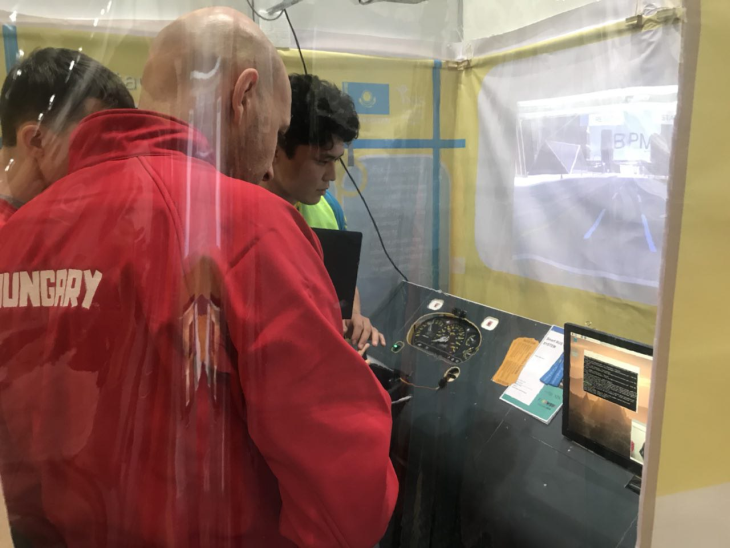 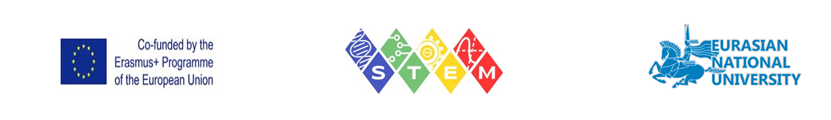 Research results of students' project activities
Thank you for attention!
Any questions?